Welvaart
schaarste dwingt tot kiezen
begrip schaarste
begrip welvaart
kiezen: de budgetlijn
Niet alles wat ik wil kan
IK WIL…
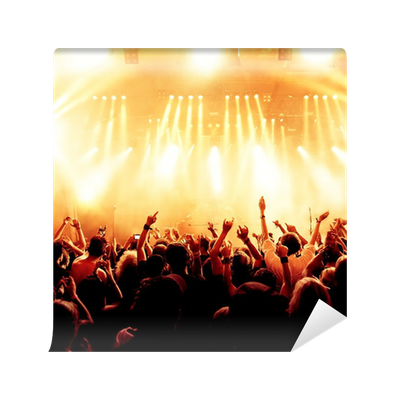 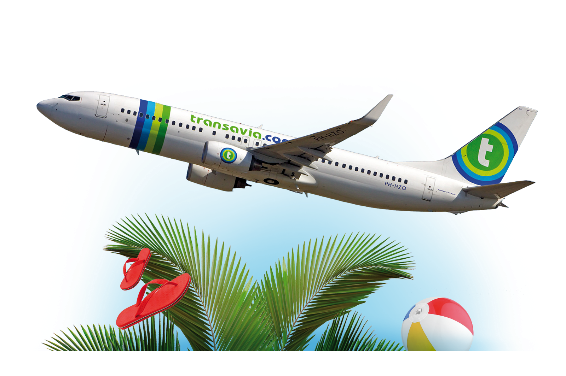 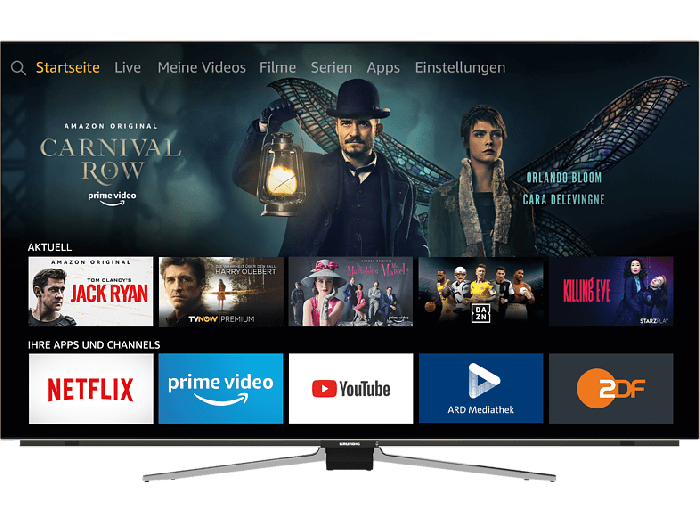 IK KAN…
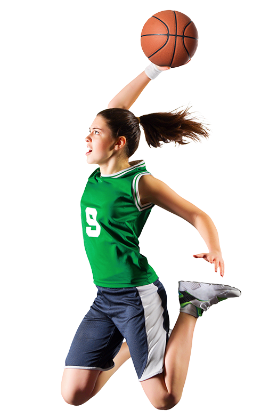 secundair
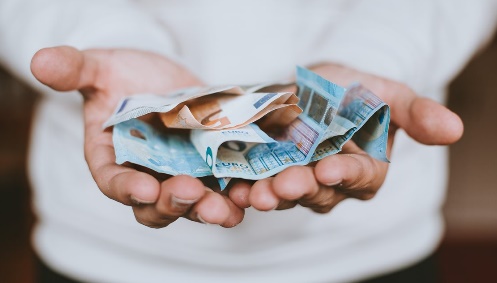 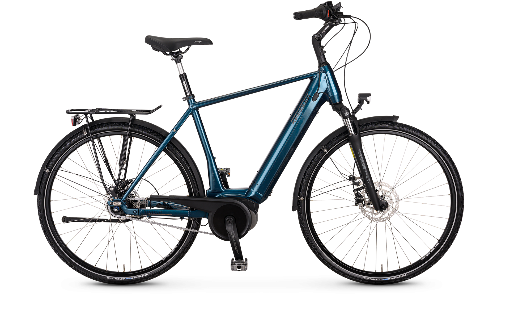 SCHAARSTE
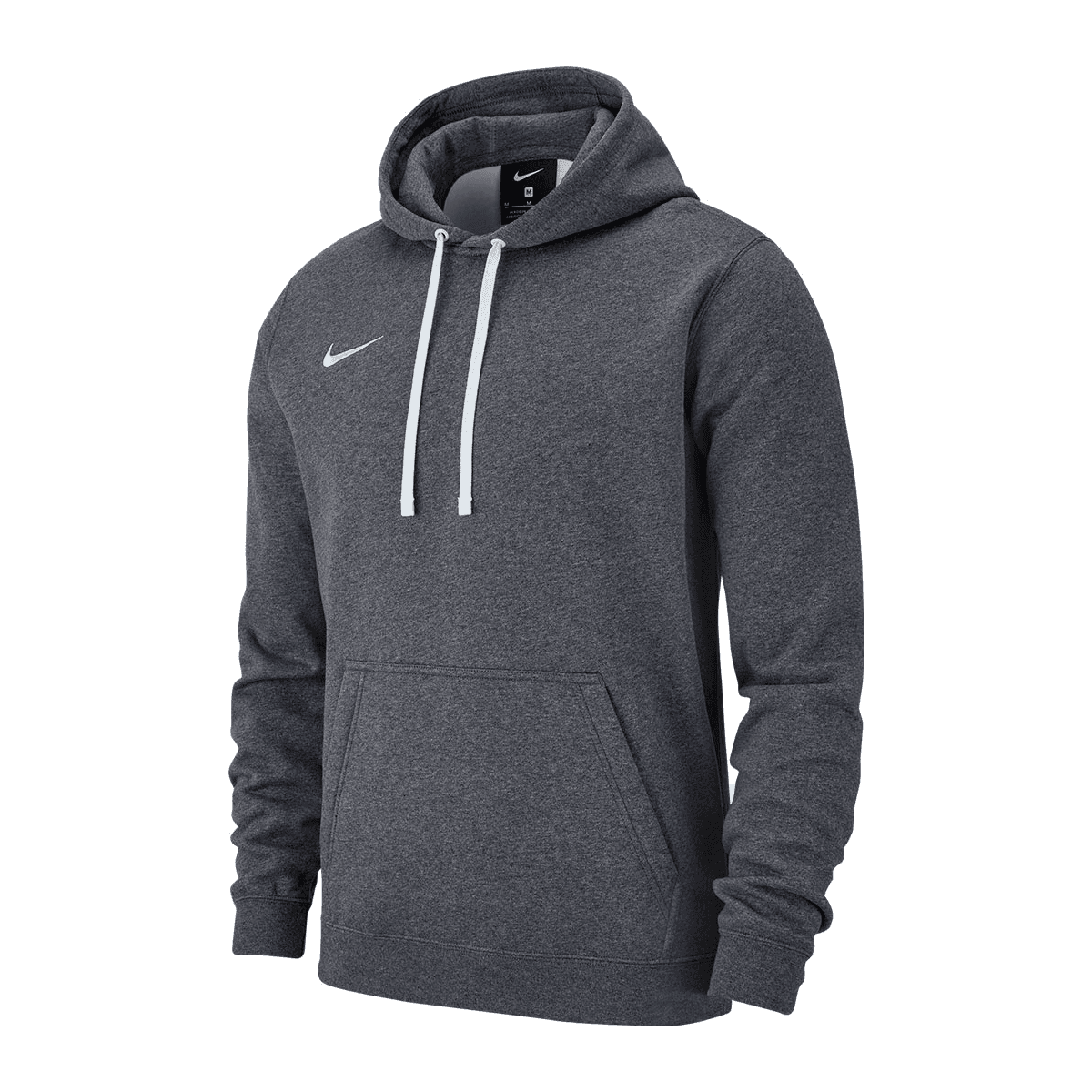 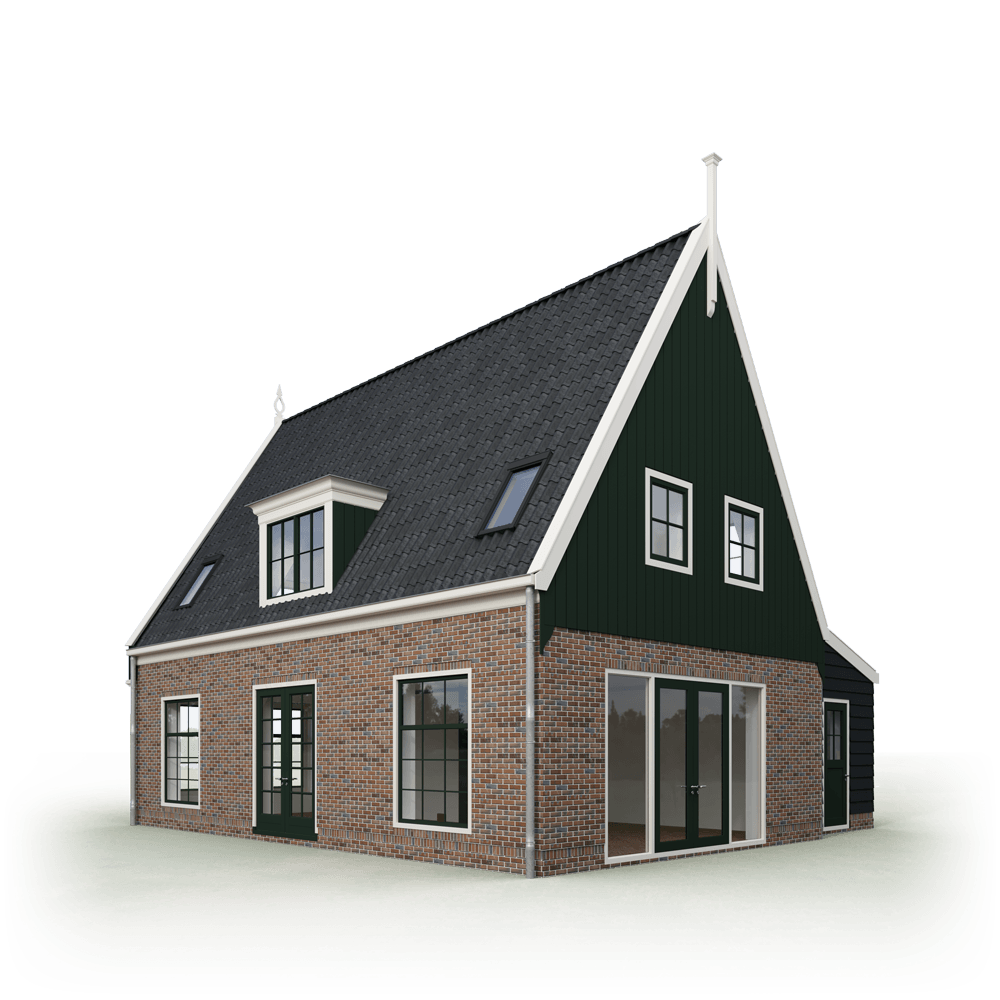 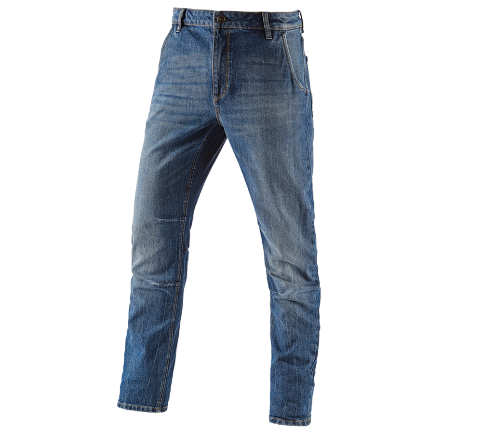 dwingt tot kiezen
prioriteiten
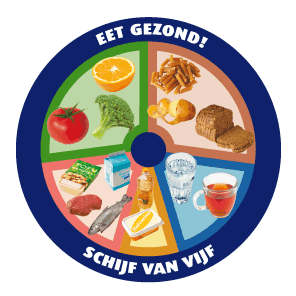 Middelen
primair
Behoeften
Schaarste ≠ Zeldzaam
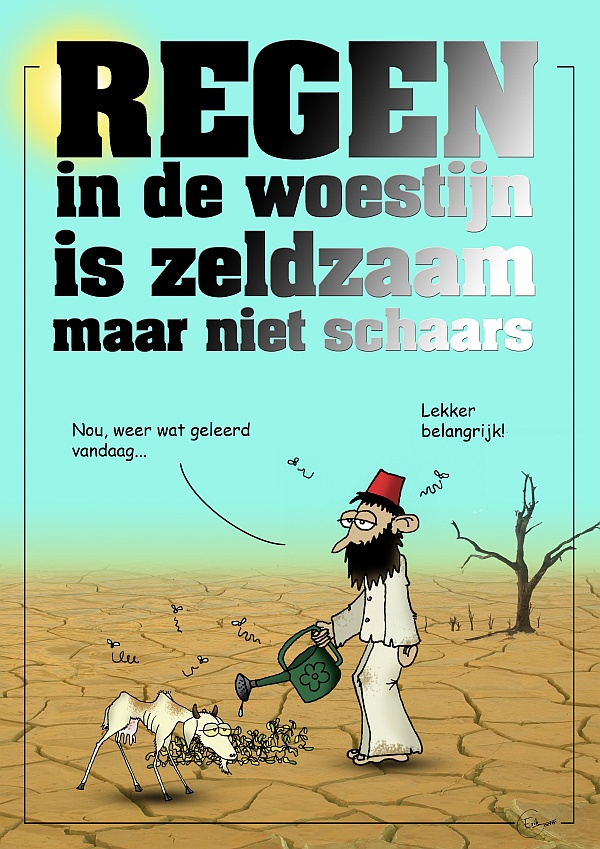 Schaarste =
	als je hiervoor kiest, kun je iets anders niet meer doen/kiezen.

Als je € 10 uitgeeft aan een bioscoopkaartje, kun je met dat geld geen andere behoefte meer bevredigen.
Als je een avond naar de bioscoop gaat, kun je die avond niets anders meer doen.
Zowel het bioscoopkaartje als je tijd zijn dus schaars.
Welvaart
Welvaart geeft aan in welke mate iemand in staat is om met schaarse middelen in zijn behoeften te voorzien.
welvaartin enge zin
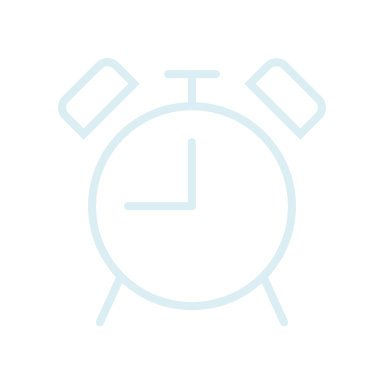 €
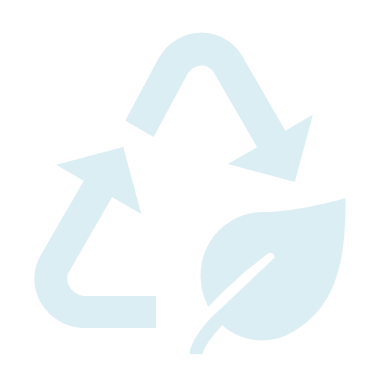 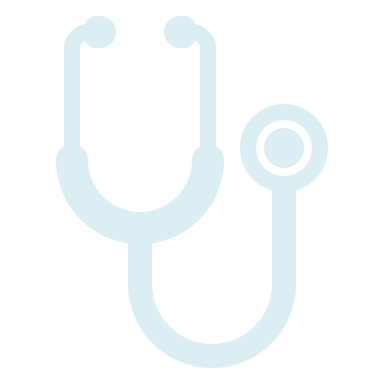 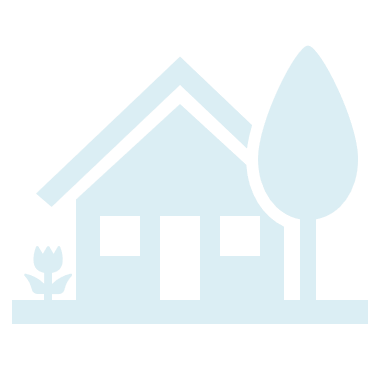 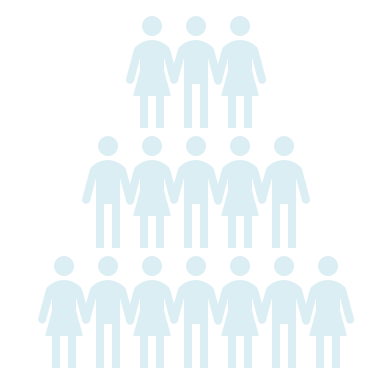 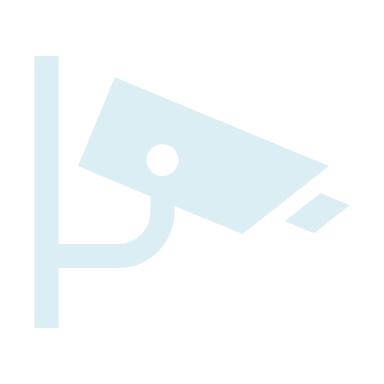 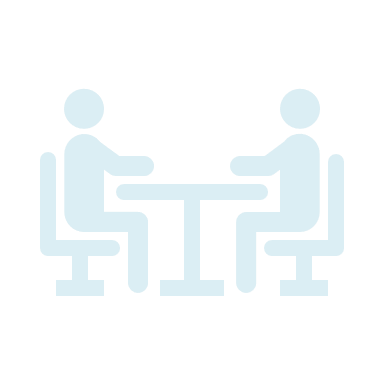 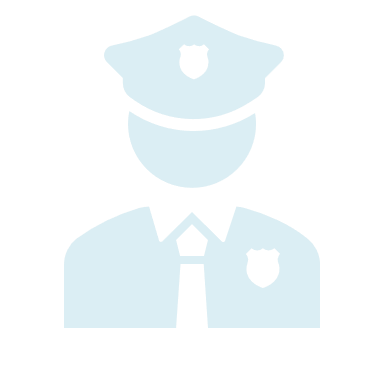 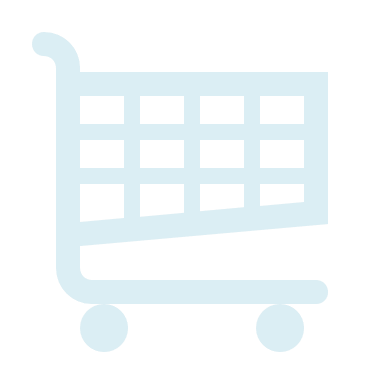 werk &vrije tijd
samenleving
veiligheid
milieu
wonen
koopkracht
gezondheid
brede welvaart
Budgetlijn: kiezen
Een budget van € 100
Aan
product A, dat € 10 kost
product B, dat € 2 kost
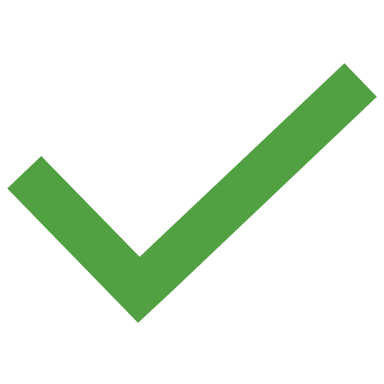 10
A
8
8
D
aantal stuks A
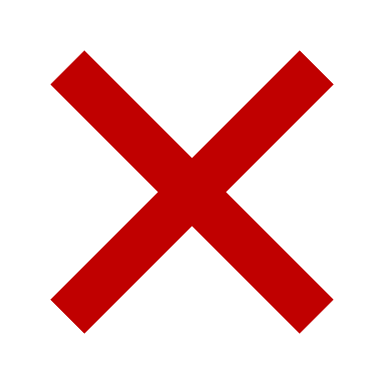 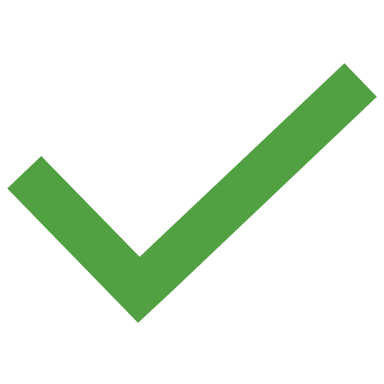 6
B
C
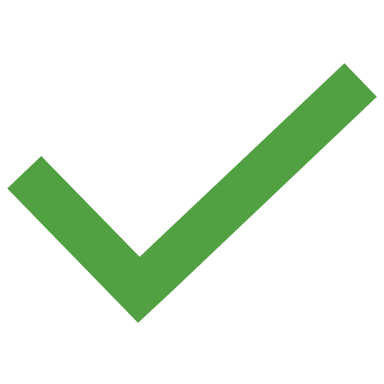 4
2
10
20
30
40
50
aantal stuks B
Budgetlijn: verandering budget
10
8
8
aantal stuks A
6
4
2
10
20
30
40
50
aantal stuks B
Budgetlijn: prijsverandering
10
8
8
aantal stuks A
6
4
2
10
20
30
40
50
aantal stuks B
Gegeven:
Je hebt een budget van € 75 voor een BBQHamburgers kosten € 1,50 per stuk. Houthakkersteaks kosten € 3 per stuk.

Teken de budgetlijn(schrijf berekening punten op)



Je koopt 20 hamburgers. Hoeveel steaks kun je maximaal kopen? Verklaar door te berekenen én te tekenen (B).


Kun je 10 steaks en 35 hamburgers kopen? Verklaar door intekenen in de budgetlijn (C).
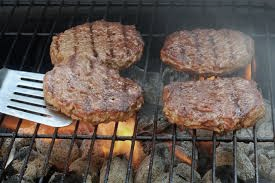 25
20
B
15
C
aantal houthakkersteaks
10
5
Nee. Punt C ligt boven de budgetlijn.
20
10
30
40
50
aantal hamburgers
Budgetlijn: opofferingskosten
Gegeven: een budget € 100 voor product A, dat € 20 kost, en product B, dat € 2 kost.
Stel dat je 30 stuks B en 2 stuks A koopt.

Opofferingskosten van product A:aantal producten B dat je niet meer kan kopen omdat je één extra product A koopt.
1 extra A = 10 minder Bde opofferingskosten zijn 10 stuks B
5
4
aantal stuks A
3
2
1
10
20
30
40
50
aantal stuks B
Gegeven:
Je hebt een budget van € 75 voor een BBQHamburgers kosten € 1,50 per stuk. Houthakkersteaks kosten € 3 per stuk.

Je overweegt punt A.

Bereken hoeveel de opofferingskosten van een houthakkersteak bedragen.



Je koopt uiteindelijk 10 hamburgers extra.
Bepaal grafisch de opofferingskosten van een hamburger.
Qv
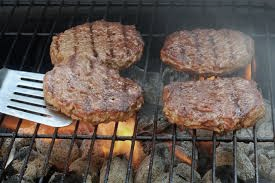 25
20
+ 10
A
- 5
15
aantal houthakkersteaks
10
5
20
10
30
40
50
aantal hamburgers